ورشة عمل
عرض الشراء الجزئي
الكتاب التاسع «الاندماج والاستحواذ» 
من اللائحة التنفيذية للقانون رقم 7 لسنة 2010 وتعديلاتهما
إدارة الاندماج والاستحواذ - يناير 2019
قائمة البنود التي سيتم عرضها بورشة العمل
تعريف عرض الشراء الجزئي. 
شروط عرض الشراء الجزئي.
أحكام عرض الشراء الجزئي.
إجراءات تنفيذ عرض الشراء الجزئي.
تعديل عرض الشراء الجزئي.
الانسحاب من عرض الشراء الجزئي.
رسم التقدم لعرض الشراء الجزئي.
إدارة الاندماج والاستحواذ - يناير 2019
أولاً:
تعريف عرض الشراء الجزئي
إدارة الاندماج والاستحواذ - يناير 2019
تعريف عرض الشراء الجزئي
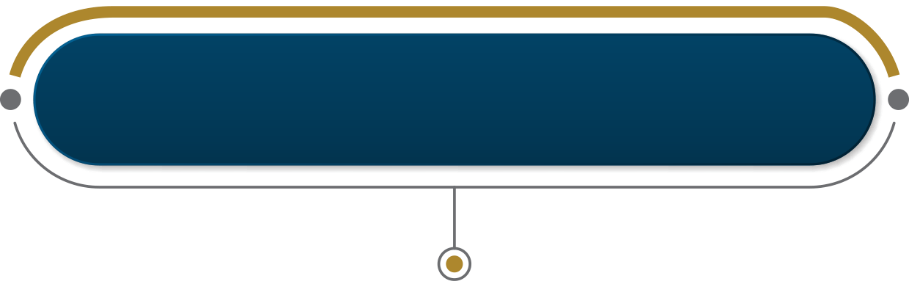 المحاولة أو الطلب لشراء نسبة تؤدي إلى الحصول على ما لا يقل عن 30% ولا يزيد عن 50% من رأس مال الشركة محل عرض الشراء الجزئي – بعد التنفيذ
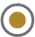 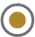 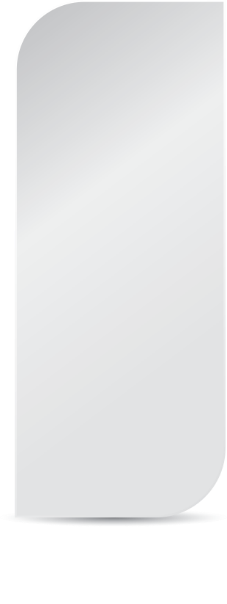 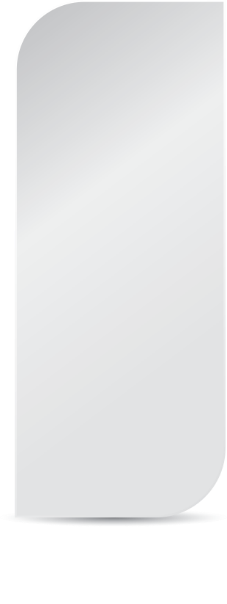 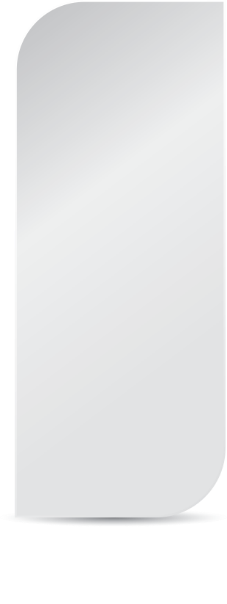 أن يلتزم مقدم عرض الشراء بتقديم عرضه لكافة مساهمي الشركة
ألا تقل النسبة المراد الحصول عليها عن نسبة 5% من إجمالي رأس مال الشركة محل عرض الشراء الجزئي
يتم توزيع أسهم مساهمي الشركة محل العرض المشاركين في عملية عرض الشراء الجزئي بطريقة النسبة والتناسب
إدارة الاندماج والاستحواذ - يناير 2019
ثانياً:
شروط عرض الشراء الجزئي
إدارة الاندماج والاستحواذ - يناير 2019
شروط عرض الشراء الجزئي
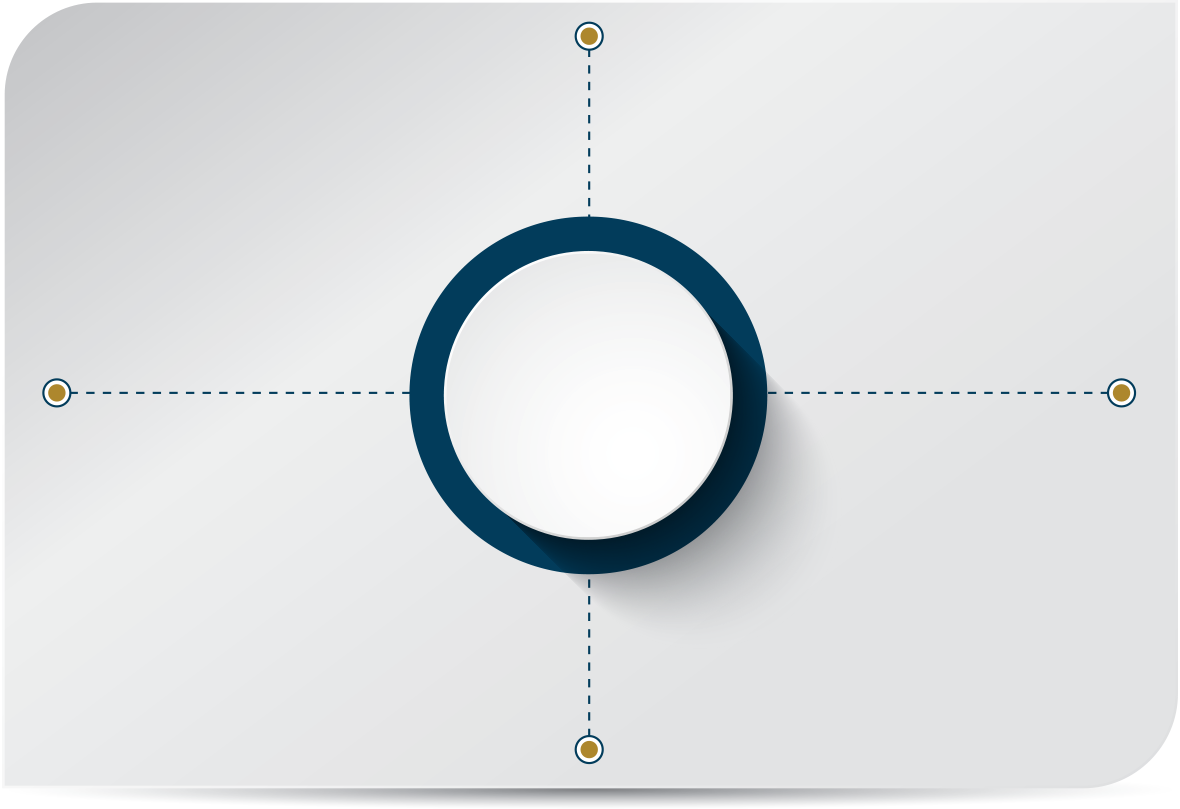 يجب أن يؤدي عرض الشراء الجزئي إلى الحصول على ما لا يقل عن 30% ولا يزيد عن 50% من رأس مال الشركة محل العرض - بعد التنفيذ
يجب أن يكون عرضاً نقدياً
شروط
عرض الشراء
الجزئي
الحصول على موافقة الجمعية العامة العادية للشركة محل عرض الشراء الجزئي بنسبة تصويت بالموافقة لا تقل عن 70% من المساهمين الحاضرين على بند عرض الشراء الجزئي
يجب ألا تقل النسبة المراد الحصول عليها عن نسبة 5% من إجمالي رأس مال الشركة محل عرض الشراء
إدارة الاندماج والاستحواذ - يناير 2019
ثالثاً:
أحكام عرض الشراء الجزئي
إدارة الاندماج والاستحواذ - يناير 2019
الاستحواذ الإلزامي
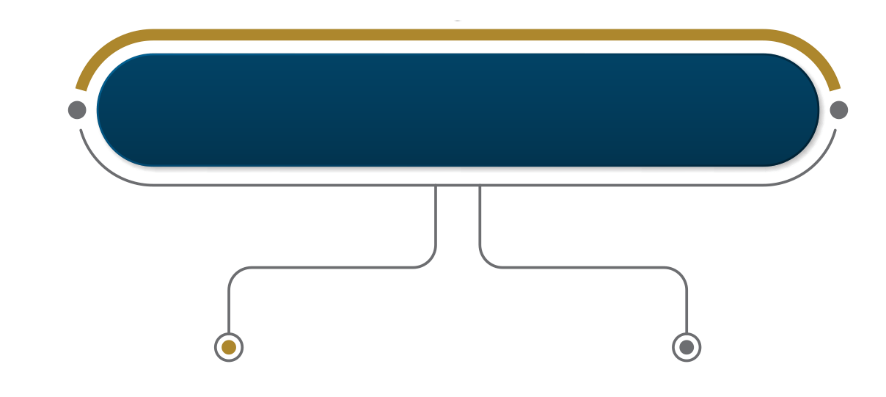 الاستحواذ الإلزامي
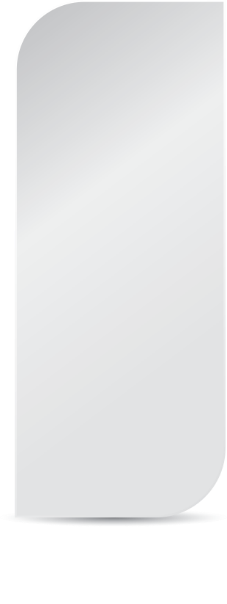 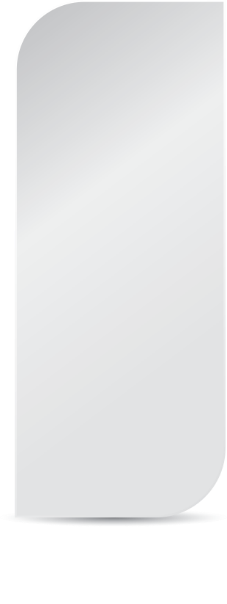 ولما كان عرض الشراء الجزئي يؤدي إلى الحصول على ما لا يقل عن 30% ولا يزيد عن 50% من رأس مال الشركة محل عرض الشراء الجزئي، لذا تم الإعفاء من أحكام عرض الاستحواذ الالزامي نتيجة تنفيذ عرض الشراء الجزئي.
يجب ألا يكون تقديم عرض الشراء الجزئي نتيجة لانطباق أحكام الاستحواذ الإلزامي
إدارة الاندماج والاستحواذ - يناير 2019
الإفصاح عن عرض الشراء الجزئي
يتعين إخطار الهيئة قبل القيام بالإفصاح عن الاتفاق الأولي بشأن عرض الشراء الجزئي، ويجب أن يتضمن هذا الإفصاح:
اسم مقدم عرض الشراء الجزئي والشركة محل عرض الشراء الجزئي.
عدد الأسهم والنسبة المراد الحصول عليها من رأس مال الشركة محل عرض الشراء الجزئي.
ألا يتضمن هذا الإفصاح المعلومات التي يجب أن ترد في مستند عرض الشراء الجزئي مثل السعر أو الجدول الزمني أو مدير عرض الشراء الجزئي أو مصادر التمويل أو غيرها من المعلومات التي يجب أن يتضمنها مستند عرض الشراء الجزئي.
إدارة الاندماج والاستحواذ - يناير 2019
مستند عرض الشراء الجزئي
يجب على مقدم عرض الشراء الجزئي تقديم مستند عرض الشراء الجزئي إلى الهيئة للحصول على موافقتها، وذلك خلال فترة لا تزيد عن 90 يوماً من الإفصاح عن الاتفاق الأولي بشأن عرض الشراء الجزئي.
متضمنات مستند عرض الشراء الجزئي وفقاً للمادة (4-3-1) من الفصل الرابع (عرض الشراء الجزئي) للكتاب التاسع (الاندماج والاستحواذ) من اللائحة.
إدارة الاندماج والاستحواذ - يناير 2019
التزامات الشركة محل عرض الشراء
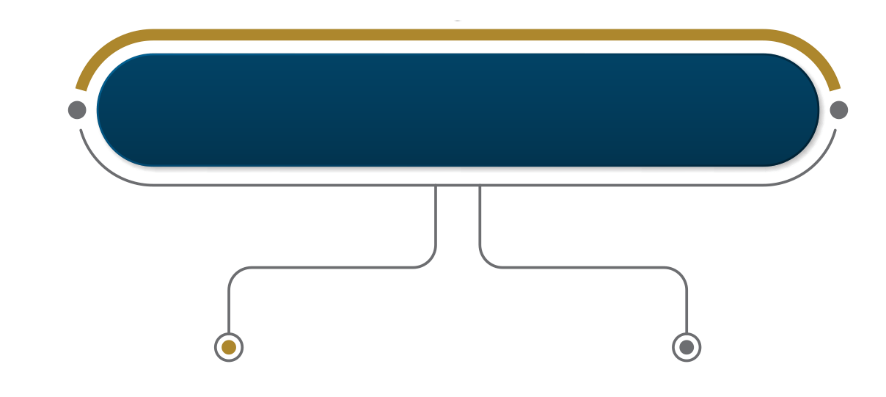 التزامات الشركة محل عرض الشراء
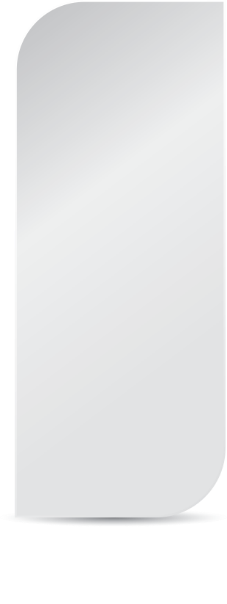 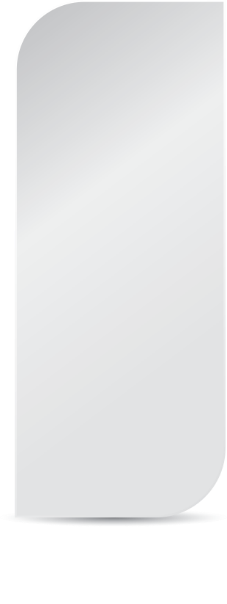 يرفع للهيئة رداًّ يبين رأي مجلس الإدارة وتوصيته للمساهمين بالإضافة إلى رأي مستشار الاستثمار، وأن ينشر توصيته لمساهمي الشركة بشأن العرض
الدعوة لعقدالجمعية العامة العادية للشركة محل عرض الشراء الجزئي لاتخاذ قرار بشأن عرض الشراء الجزئي
إدارة الاندماج والاستحواذ - يناير 2019
رابعاً:
إجراءات تنفيذ عرض الشراء الجزئي
إدارة الاندماج والاستحواذ - يناير 2019
مستند عرض الشراء الجزئي
يلتزم جميع الأشخاص باتباع إجراءات تنفيذ عرض الشراء الجزئي المذكورة في الملحق رقم (9) من الكتاب التاسع (الاندماج والاستحواذ) من اللائحة كالآتي:
خلال مدة أقصاها 90 يوماً
تقديم مستند عرض الشراء الجزئي للهيئة
النشر والإعلان عن مستند العرض، واتاحة المستندات للإطلاع
تعيين مستشار استثمار ومدير لعرض الشراء الجزئي
الإفصاح عن الاتفاق الأولي لتقديم عرض الشراء الجزئي
وفق آلية الاعلان المذكورة في المادة (4-3-8)
يجب على الشركة مقدمة عرض الشراء الجزئي إذا كانت مدرجة والشركة محل عرض الشراء الجزئي الحصول على استشارة مستقلة حسب أحكام المواد (4-1-8) و (4-1-9)
حسب الإجراءات الواردة بأحكام المادة (4-2-2)
إدارة الاندماج والاستحواذ - يناير 2019
إجراءات تنفيذ عرض الشراء الجزئي
تجميع الأسهم
توصية مجلس إدارة محل عرض الشراء الجزئي
الإعلان عن فتح باب تجميع الأسهم
تصدر الجمعية العامة العادية للشركة محل عرض الشراء قرارها بالموافقة على عرض الشراء الجزئي بنسبة تصويت لا تقل عن 70% من المساهمين الحاضرين على بند عرض الشراء الجزئي
اليوم الثامن من تاريخ الحصول على موافقة الجمعية العامة العادية للشركة محل عرض الشراء الجزئي
خلال فترة لا تزيد عن ثلاثين يوماً من تاريخ الإعلان عن بدء فترة التجميع
وفق أحكام المادة (4-3-9) من الكتاب التاسع
إدارة الاندماج والاستحواذ - يناير 2019
إجراءات تنفيذ عرض الشراء الجزئي
تقوم وكالة المقاصة بالتأكد من عدم وجود أية قيود تمنع المساهم من التصرف بتلك الأسهم
الإفصاح عن النسبة المحققة
في حال تجاوز نسبة أسهم المساهمين المشاركين في العملية عن النسبة المراد شرائها، تقوم وكالة المقاصة بتوزيع أسهم مساهمي الشركة محل العرض المشاركين في عملية عرض الشراء الجزئي بطريقة النسبة والتناسب (Pro Rata)
بما لا يتجاوز اليوم التالي للموعد المحدد لانتهاء فترة التجميع.
وفي حالة وجود أي قيود تمنع التصرف، تستبعد تلك الأسهم مـن المشــــــاركة في عرض الشراء الجزئي
إدارة الاندماج والاستحواذ - يناير 2019
إجراءات تنفيذ عرض الشراء الجزئي
يرسل مقدم العرض للهيئة سجل المساهمين الراغبين بالمشاركة في عرض الشراء الجزئي والنسبة المحققة، وآلية توزيع أسهم مساهمي الشركة محل عرض الشراء الجزئي المشاركين في عملية عرض الشراء الجزئي بطريقة النسبة والتناسب (Pro Rata) الصادرة عن وكالة المقاصة.
موافقة الهيئة على تنفيذ عرض الشراء الجزئي
تنفيذ 
عرض الشراء الجزئي
دفع الرسوم طبقاً للقرار رقم (129) لسنة 2018 بإضافة "رسم التقدم لعرض الشراء الجزئي" للقرار رقم (9) لسنة 2016 بشأن إصدار جدول الرسوم وتعديلاته
من خلال «محضر بيع أسهم» لدى البورصة
إدارة الاندماج والاستحواذ - يناير 2019
خامساً:
تعديل عرض الشراء الجزئي
إدارة الاندماج والاستحواذ - يناير 2019
إجراءات تعديل مستند عرض الشراء الجزئي
تصدر الهيئة موافقتها على مستند عرض الشراء الجزئي المعدل خلال هذه المدة.
إيقاف إجراءات عرض الشراء الجزئي  لمدة عشرة أيام عمل
يقوم مقدم عرض الشراء الجزئي بتقديم طلب مسبب للهيئة لتعديل عرضه، على أن يكون مستند العرض المعدل مرفقاً بالطلب.
في حال رفض الهيئة تعديل مستند عرض الشراء الجزئي
في حال موافقة الهيئة على مستند عرض الشراء الجزئي المعدل
لا يجوز نشر مستند عرض الشراء الجزئي قبل موافقة الهيئة عليه
يعاد فتح باب التجميع في محفظة مدير عرض الشراء الجزئي والإعلان عن ذلك وفقـــاً لآلية الإعــــلان المنصــوص عليهـــا فــي الـمـــادة  (4-3-8) من الكتاب التاسع.
يلتزم مدير عرض الشراء الجزئي بالإفراج فوراً عن أية أسهم تابعة للمشاركين في عملية التجميع السابقة، والراغبين بالتراجع عن المشاركة في العرض بعد التعديل.
استكمال إجراءات تنفيذ عرض الشراء الجزئي وفقاً لمستند عرض الشراء الجزئي الأصلي، وذلك اعتباراً من اليوم التالي لإعلان الهيئة رفضها لمستند العرض المعدل.
إدارة الاندماج والاستحواذ - يناير 2019
إجراءات تمديد فترة تجميع الأسهم
التقدم
 بطلب  تمديد فترة التجميع قبل نشر مستند عرض الشراء الجزئي
تصدر الهيئة موافقتها على مستند عرض الشراء الجزئي المعدل
بموجب طلب مسبب يقدم إلى الهيئة يتضمن الجدول الزمني المعدل
يقوم مقدم عرض الشراء الجزئي بالإعلان عن تمديد فترة التجميع ونشر الجدول الزمني المُحدث
في حالة موافقة  الهيئة على تمديد فترة التجميع
التقدم بطلب تمديد فترة التجميع في موعد أقصاه خمسة أيام عمل قبل تاريخ انتهاء عملية  تجميع الأسهم
بموجب طلب مسبب يقدم إلى الهيئة يتضمن الجدول الزمني المعدل
يقوم مقدم عرض الشراء الجزئي باتباع الجدول الزمني الأصلي
في حالة رفض الهيئة على تمديد فترة التجميع
إدارة الاندماج والاستحواذ - يناير 2019
سادساً:
الانسحاب من عرض الشراء الجزئي
إدارة الاندماج والاستحواذ - يناير 2019
الانسحاب من عرض الشراء الجزئي
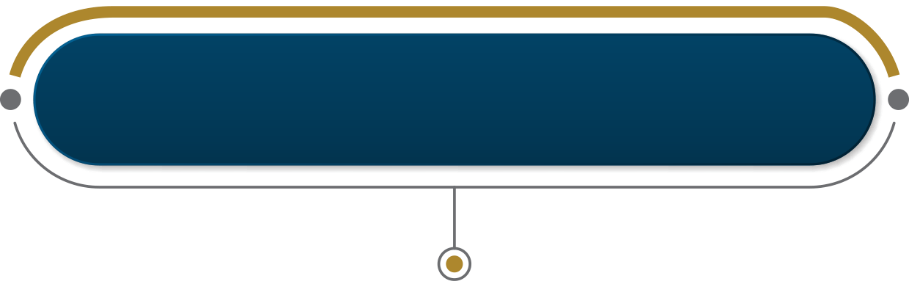 يجوز للهيئة أن تصدر موافقتها على انسحاب مقدم عرض الشراء الجزئي من عرض الشراء الجزئي
أي حالات أخرى تقررها الهيئة
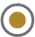 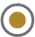 تحقق حدث جوهري بعد الإفصاح عن الاتفاق الأولي
الإخلال بأي شرط من شروط إتمام عرض الشراء
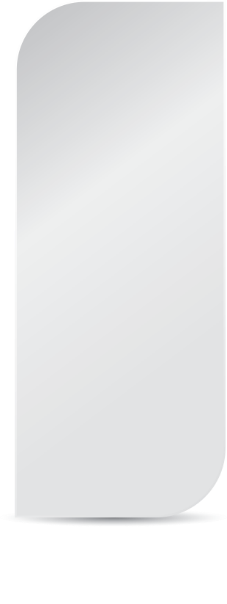 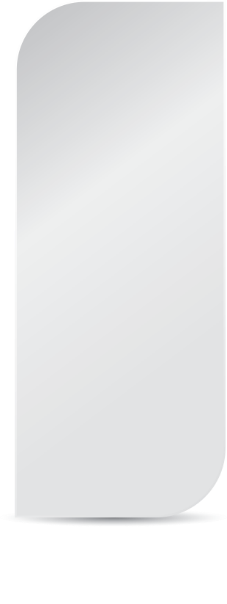 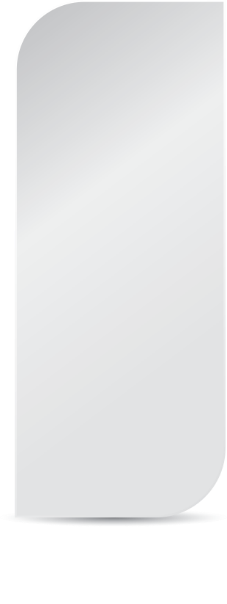 يعتبر عرض الشراء الجزئي لاغياً في حال تعذر تجميع عدد الأسهم المزمع شراؤها بموجب مستند عرض الشراء الجزئي.
إدارة الاندماج والاستحواذ - يناير 2019
سابعاً:
رسم التقدم لعرض الشراء الجزئي
إدارة الاندماج والاستحواذ - يناير 2019
رسم التقدم لعرض الشراء الجزئي
**وسوف توزع رسوم عرض الشراء على النحو الآتي: 	
هيئة أسواق المال 60%
وكالة المقاصة 30%
بورصة الأوراق المالية 10%
 عند تنفيذ عرض الشراء لا يحق لأي جهة أخرى استيفاء أية رسوم أخرى.
إدارة الاندماج والاستحواذ - يناير 2019
« شكرا »
إدارة الاندماج والاستحواذ - يناير 2019